Hymns for Worship at Woodmont
97 O to be like Thee
633 How Long Has it Been?
156 Tell Me the Story of Jesus
423 ‘Tis so Sweet to Trust in Jesus
326 Trust and Obey
498 Where He Leads I’ll Follow
[Speaker Notes: Best run businesses, organiz. or family (character, standards, clear goals, & expectations from workers). You rely on superiors to fulfill responsibilities. My ____ is wrong, you may be right but we know God’s way is right. He keeps all His promises, never fails, & His word is infallible, inerrant & inspired.  We can depend on it!  But how do I know if I’m relying on God or myself?]
“Trust in the Lord with all your heart,
& do not lean on your own understanding.
In all your ways acknowledge him,
& he will make straight your paths.
Be not wise in your own eyes;
fear the Lord, & turn away from evil” (Proverbs 3:5-7).
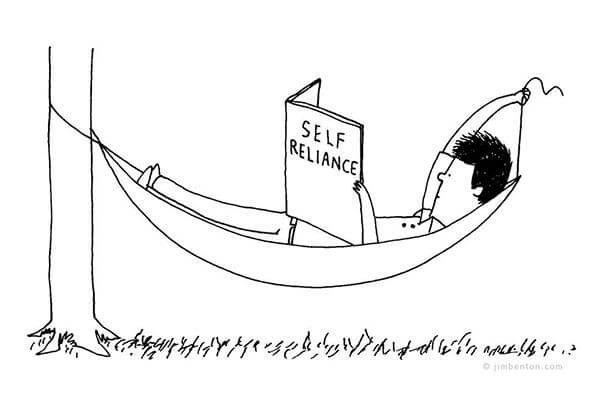 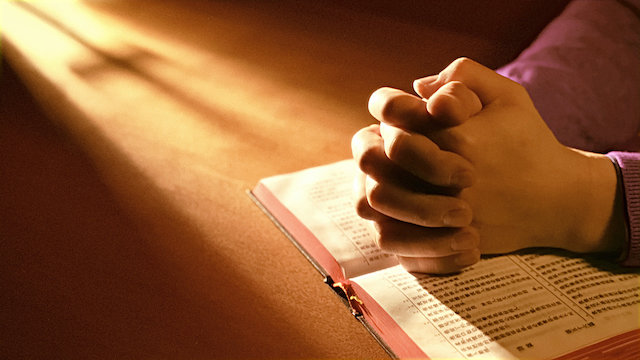 [Speaker Notes: Best run businesses, organizations or families (moral character, standards, clear goals, & expectations from workers). You rely on superiors to fulfill responsibilities. My ____ is wrong, you may be right but we know God’s way is right. He keeps all His promises, never fails, & His word is infallible, inerrant & inspired.  We can depend on it!  But how do I know if I’m relying on God or myself?]
Are You Relying on the Lord or Yourself?
Are you listening so as to understand?
(Proverbs 1:1-6; Neh. 8:1-3, 8; Eph. 3:3-5; 2 Cor. 1:13)
[Speaker Notes: Betah- be confident, sure.  Leb- inner man, soul, mind, affections, will.  What is your desire?  Do I really want to understand God’s word, justify myself, win an argument, prove the other person wrong?  If I’m trusting in the Lord with all my heart I will listen/read so as to understand God’s word.  God is the One who created us in His image, knows us inside & out, HE knows whether we or truly listening so as to understand God’s word or not.]
Are You Relying on the Lord or Yourself?
Are you listening/reading His word so as to understand?
(Proverbs 1:1-6; Neh. 8:1-3, 8; Eph. 3:3-5; 2 Cor. 1:13)

If so, God will be able to guide you to salvation!
(2 Timothy 1:5; 3:14-17; Acts 8:30-38)
[Speaker Notes: Lois & Eunice taught Timothy from his youth so that when he heard the gospel of Christ he showed that he wasn’t going to rely on his own understanding like his father & grandfather did, but obeyed the gospel of Christ & was able to be used in the Lord’s service to preach the truth to save souls as Paul chose him to go in his missionary journeys.  Ethiopian eunuch had the humility to ask Philip to help him understand Isaiah 53 so when Jesus was preached he obeyed.]
Are You Relying on the Lord or Yourself?
Are you listening/reading His word so as to understand?
(Proverbs 1:1-6; Neh. 8:1-3, 8; Eph. 3:3-5; 2 Cor. 1:13)

If so, God will be able to guide you to salvation!
(2 Timothy 1:5; 3:14-17; Acts 8:30-38)

If not, you will rely on what you think is right
& be on the road to ruin (Proverbs 14:12; 16:25)
[Speaker Notes: If you don’t want to rely on the Lord’s will, you are left to your own understanding, supporting yourself (disobey parents, rebel against authority, etc.)]
Are You Relying on the Lord or Yourself?
Are you fearing God & turning away from evil? 
(Proverbs 1:7-19; 3:7; 6:16-19; 8:13; 20:1; 22:24-25)
[Speaker Notes: 3:7 Yare- Inspire fear, revere, be afraid  1:7 Fear of God, reverence, piety, is the beginning of knowledge.  Submit to parents, don’t listen to evildoers- Carrolton  or 10 students overdose on fentanyl, 3 dead.  Supplier advertised to them & they wanted it. $10 pill.  4 out of 7 tongue, lying]
Are You Relying on the Lord or Yourself?
Are you fearing God and turning away from evil? 
(Proverbs 1:7-19; 3:7; 6:16-19; 8:13; 20:1; 22:24-25)

If so, He’ll make your paths straight & deliver
you from evil (Pr. 2:12f; 4:2f; 15:21; Jn 14:6; Mt. 7:14)
[Speaker Notes: You’ll be delivered from the man of perverted speech & the forbidden woman.  Yashar- smooth, straight, right, straight forward, upright]
Are You Relying on the Lord or Yourself?
Are you fearing God and turning away from evil? 
(Proverbs 1:7-19; 3:7; 6:16-19; 8:13; 20:1; 22:24-25)

If so, He’ll make your paths straight & deliver you from evil
(Proverbs 2:12-16; 4:25-27; 15:21; John 14:6; Matt. 7:14)

If not, you’ll be prideful, lazy, & wicked
(Proverbs 1:7; 3:7; 16:18; 26:12, 16; Isa. 5:20-24)
[Speaker Notes: Woes are pronounced on those who call evil good and good evil.  Those who are wise in their own eyes, lazy, beer drinkers, drug dealers, those who don’t fear God.]
Are You Relying on the Lord or Yourself?
Are you seeking and searching after the hidden 
treasures with all your heart? 
(Proverbs 2:1-5; Matthew 7:7-8; 13:44-46; Col. 2:3)
[Speaker Notes: Bakash- seek diligently, silver Khaphas- dig out, search. Treasures gold, silver & precious metal. Ask & it will be given, seek & you’ll find, knock & door opened.  Kingdom of heaven- treasure hidden in field, found & covered up.  Goes & sells all that he has & buys that field.  Merchant seeking fine pearls, one pearl of great value sold all that he had to buy it.]
Are You Relying on the Lord or Yourself?
Are you seeking and searching after the hidden 
treasures with all your heart? 
(Proverbs 2:1-5; Matthew 7:7-8; 13:44-46; Col. 2:3)

If so, knowledge will be pleasant to your soul &
you will understand righteousness
(Proverbs 2:6-11; 10:23; Matthew 6:20-21)
[Speaker Notes: Wisdom is pleasure to a man of understanding (10:23)]
Are You Relying on the Lord or Yourself?
Are you seeking and searching after the hidden 
treasures with all your heart? 
(Proverbs 2:1-5; Matthew 7:7-8; 13:44-46; Col. 2:3)

If so, knowledge will be pleasant to your soul, you will 
understand righteousness, & discretion will guard you 
(Proverbs 2:6-11; 10:23; Matthew 6:20-21)

If not, you’ll desire earthly things which will perish
(Eccl. 2:10-11; Phil. 3:18-19; Matt. 6:19; 16:26)
Are You Relying on the Lord or Yourself?
Are you obeying God with all your heart? 
(Prov. 3:1-4; Ps. 119:9-11; Eccl. 12:13; Rom. 6:16-18)
[Speaker Notes: Do you have the attitude of the Psalmist?  Are you seeking Him with all your heart or giving a half hearted effort?  Are you storing up His word in your heart so that you might not sin against God or do you have a pet sin that you don’t want to give up?  If you have a good and honest heart you’ll be diligent to keep His commands  as you humbly allow His word to be written on your heart.  If you allow pride]
Are You Relying on the Lord or Yourself?
Are you obeying God with all your heart? 
(Prov. 3:1-4; Ps. 119:9-11; Eccl. 12:13; Rom. 6:16-18)

If so, you’ll repent & be baptized to wash away
your sins & be faithful ‘til death (Ax 2:38; Rv. 2:10)
[Speaker Notes: You’ll be learning to obey what the Lord has commanded, have the attitude of speak Lord your servant hears like Samuel & obey whatever He has spoken in the Scriptures.]
Are You Relying on the Lord or Yourself?
Are you obeying God with all your heart? 
(Prov. 3:1-4; Ps. 119:9-11; Eccl. 12:13; Rom. 6:16-18)

If so, you’ll repent & be baptized to wash away your sins & 
be faithful until death (Acts 2:38; 8:18-24; Rev. 2:10) 

If not, you’ll be condemned in your sins 
(Heb. 9:27; 1 Tim. 5:24; Rev. 21:27)
Are You Relying on the Lord or Yourself?
Are you listening to understand His word or are
you relying on what you think is right?
[Speaker Notes: What is your desire?  Do I really want to understand God’s word, justify myself, win an argument, prove the other person wrong?  If I’m trusting in the Lord with all my heart I will listen/read so as to understand God’s word.  God is the One who created us in His image, knows us inside & out, HE knows whether we or truly listening so as to understand God’s word or not.]
Are You Relying on the Lord or Yourself?
Are you listening to understand His word or are you relying 
on what you think is right?

Are you fearing God & turning away from evil or
are you prideful, lazy, & wicked like the world?
[Speaker Notes: What is your desire?  Do I really want to understand God’s word, justify myself, win an argument, prove the other person wrong?  If I’m trusting in the Lord with all my heart I will listen/read so as to understand God’s word.  God is the One who created us in His image, knows us inside & out, HE knows whether we or truly listening so as to understand God’s word or not.]
Are You Relying on the Lord or Yourself?
Are you listening to understand His word or are you relying 
on what you think is right?

Are you fearing God & turning away from evil or are you 
prideful, lazy, and wicked like the world?

Are you seeking after God’s word like hidden 
treasures or setting your mind on earthly things?
[Speaker Notes: Do I really want to understand God’s word, justify myself, win an argument, prove the other person wrong?  If I’m trusting in the Lord with all my heart I will listen/read so as to understand God’s word.]
Are You Relying on the Lord or Yourself?
Are you listening to understand His word or are you relying 
on what you think is right?

Are you fearing God & turning away from evil or are you 
prideful, lazy, and wicked like the world?

Are you seeking after God’s word like you would for hidden 
treasures or are you setting your mind on earthly things? 

Have you obeyed the gospel or need to be restored?
[Speaker Notes: Do it now while there’s still time & opportunity!]
Hymns for Worship at Woodmont
97 O to be like Thee
633 How Long Has it Been?
156 Tell Me the Story of Jesus
423 ‘Tis so Sweet to Trust in Jesus
326 Trust and Obey
498 Where He Leads I’ll Follow
[Speaker Notes: Best run businesses, organiz. or family (character, standards, clear goals, & expectations from workers). You rely on superiors to fulfill responsibilities. My ____ is wrong, you may be right but we know God’s way is right. He keeps all His promises, never fails, & His word is infallible, inerrant & inspired.  We can depend on it!  But how do I know if I’m relying on God or myself?]